স্বাগতম
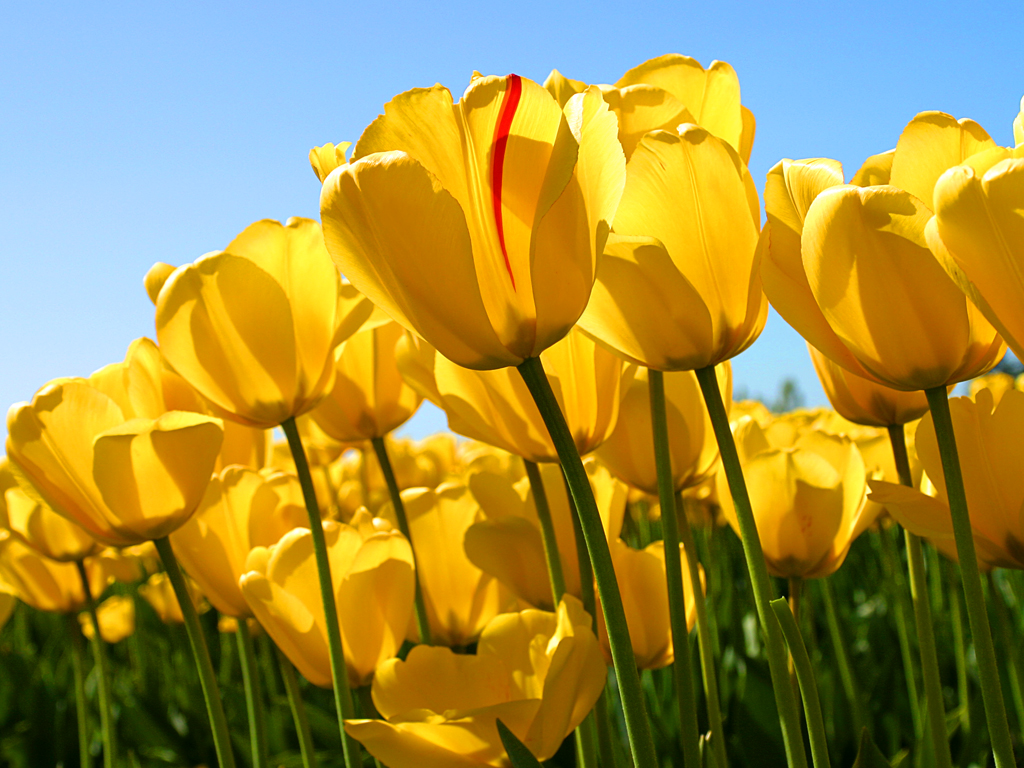 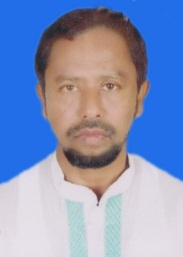 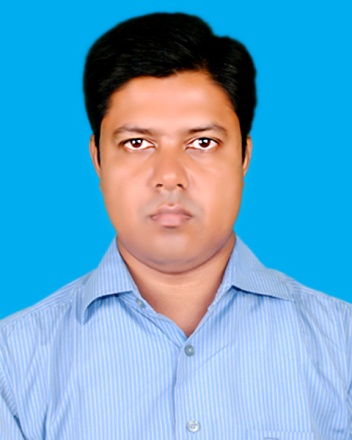 শিক্ষক পরিচিতিমোহাম্মদ বেলাল উদ্দিনপ্রভাষক( বাংলাপাঠান নগর আমিনিয়া ফাযিল মাদরাসাছাগল নাইয়া,ফেনী।
আজকের পাঠশ্রেণিঃ একাদশকবিতাঃ ফেব্রুয়ারি ১৯৬৯কবিঃ শামসুর রাহমান
শিখন ফল১। ১৯৬৯ সালের জাতিগত শোষণের বিরুদ্ধে এ দেশের মানুষের রুখে দাঁড়ানো সম্পর্কে বলতে পারবে।২। ১৯৬৯ সালের গণ-অভ্যুত্থান সম্পর্কে বলতে পারবে
পূর্বজ্ঞান যাচাই১। বাংলাদেশের ১৯৬৯ সালের গণ-অভ্যুত্থানের সংক্ষিপ্ত বর্ণনা দাও ।
কবি পরিচিতি
এসো কবিতাটি নীরবে পাঠ করি
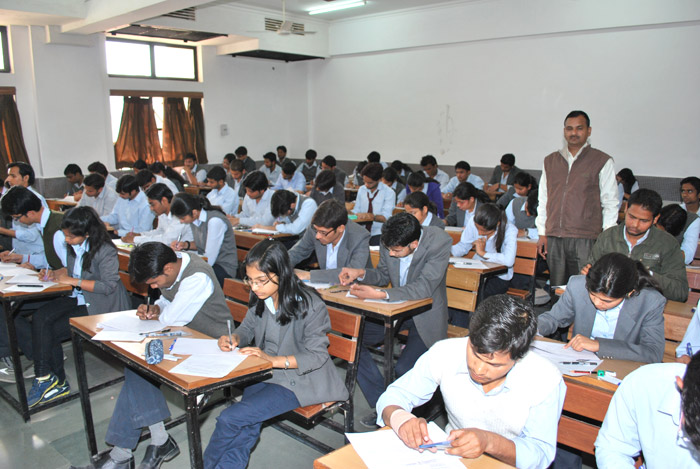 কবিতাটি আবৃতি কর
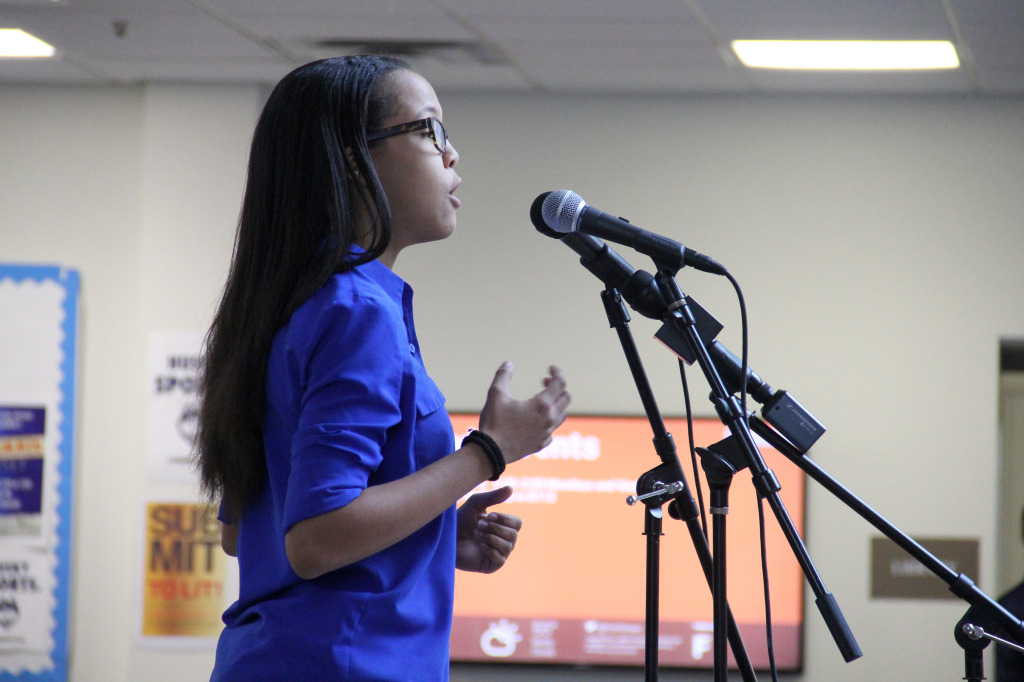 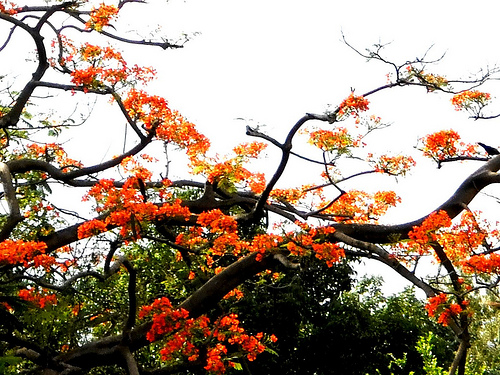 আবার ফুটেছে দ্যাখো কৃষ্ণচূড়া থরে থরে
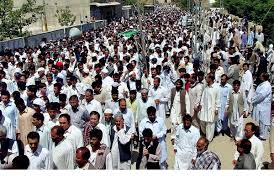 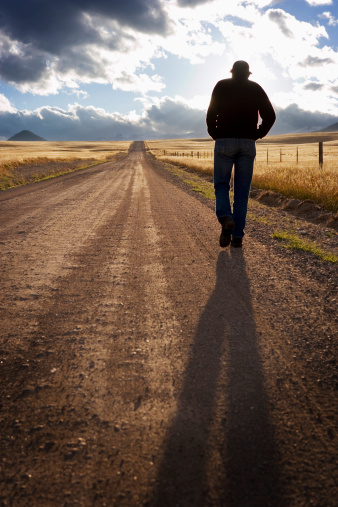 কখনো মিছিলে কখনো-বা একা হেটে যেতে যেতে
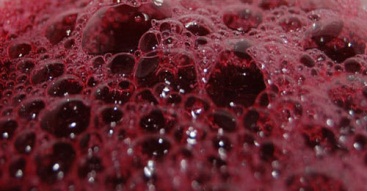 ওরা শহীদের ঝলকিত রক্তের বুব্দুদ
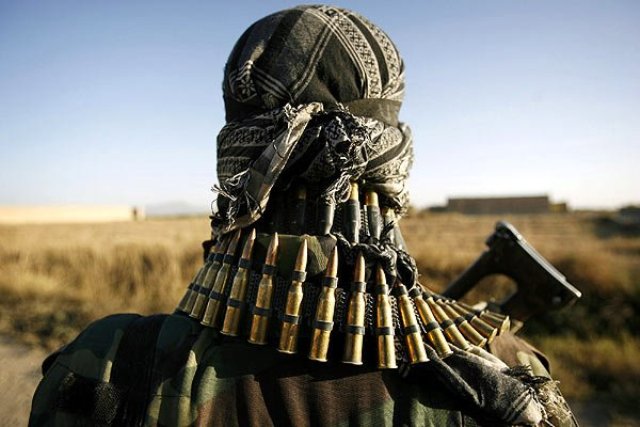 যে রঙ সন্ত্রাস আনে
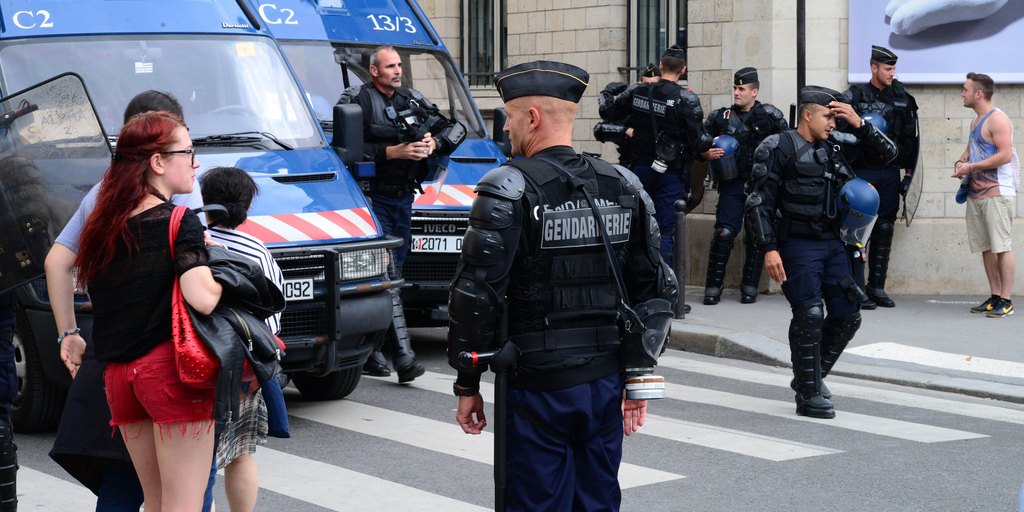 ঘাতকের অশুভ আস্তানা
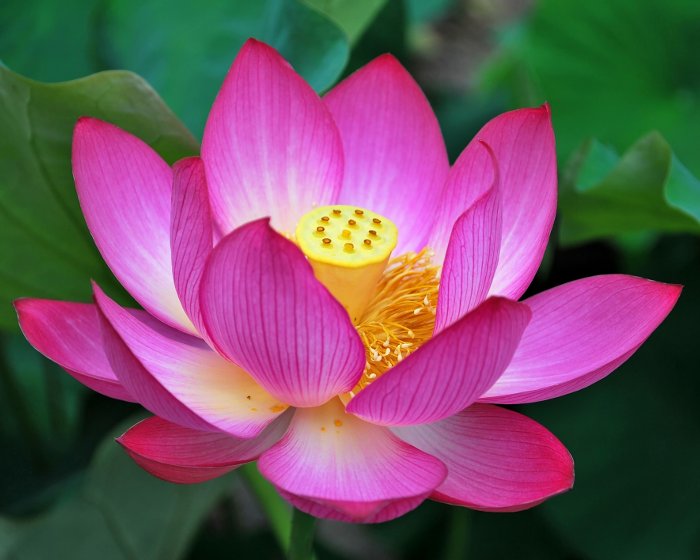 কমলবন হচ্ছে তছনছ
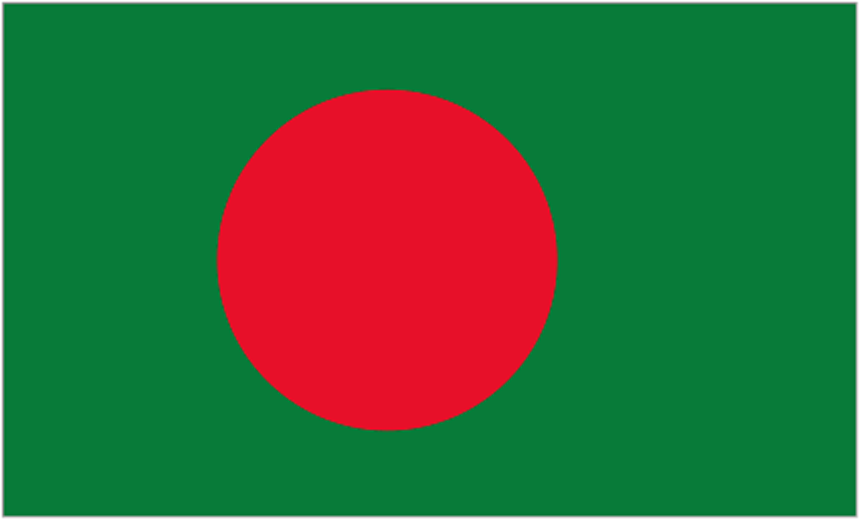 শূন্যে তোলে ফ্লাগ
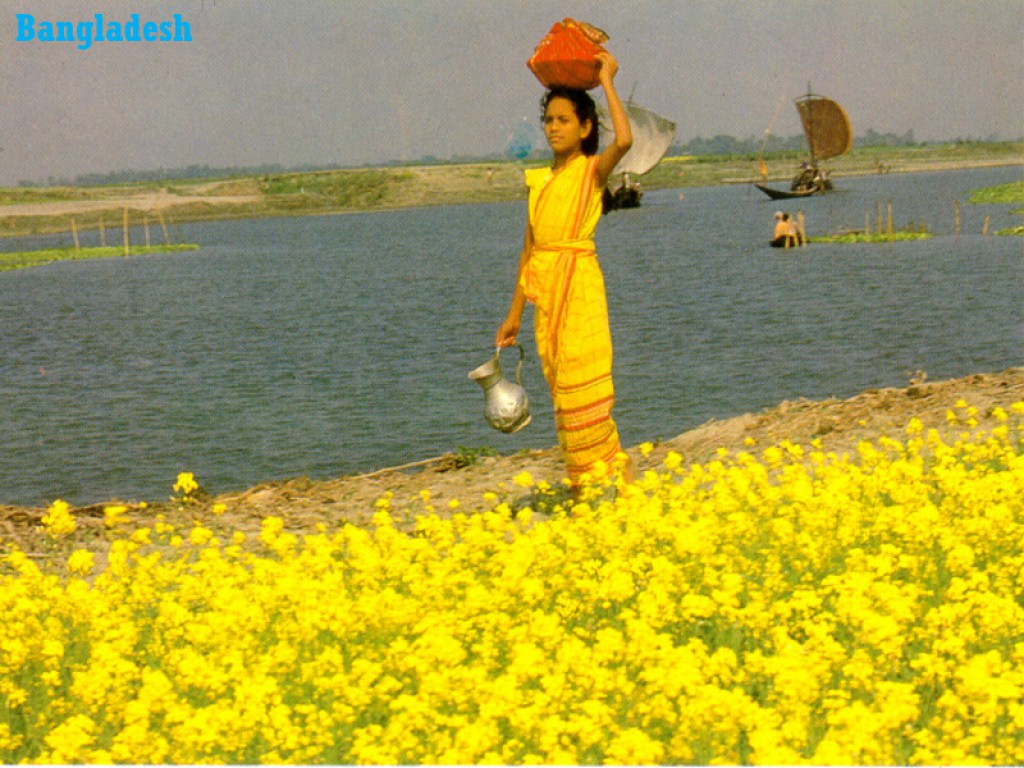 সালামের মুখ আজ তরুণ শ্যামল পূর্ব বাংলা
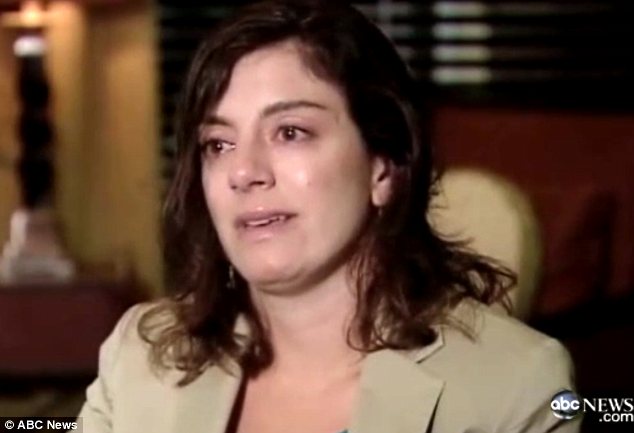 এখনো বীরের রক্তে দুঃখিনী মাতার অশ্রুজলে
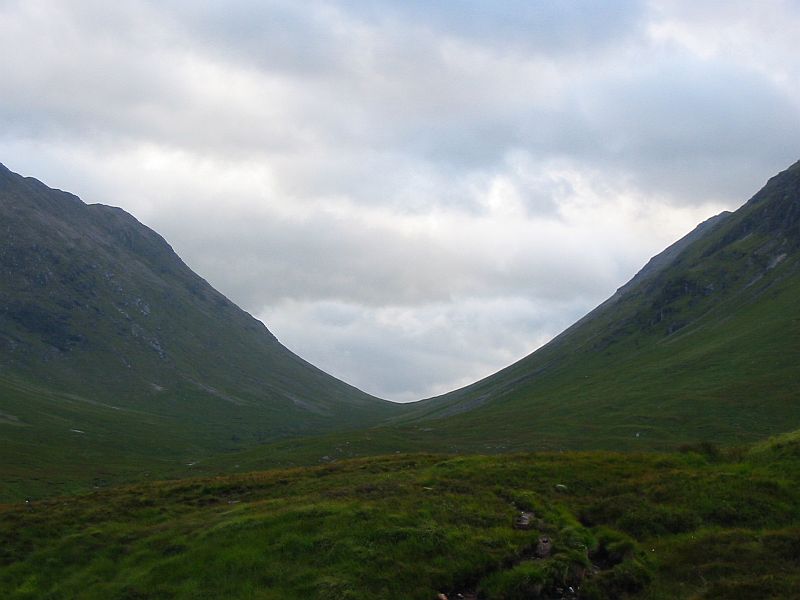 হৃদয়ের হরিত উপত্যকায়
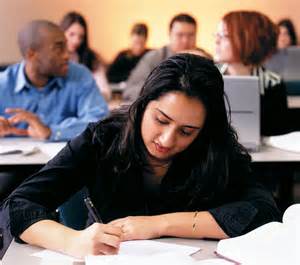 মূল্যায়ন১। কবিতাটির মূলভাব আলোচনা কর ।
দলীয় কাজ
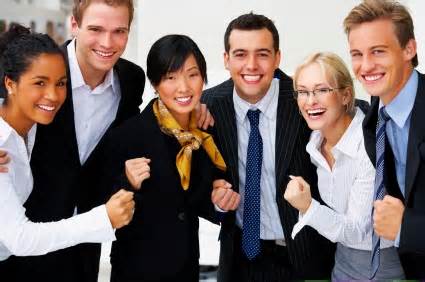 ১। আমি তাঁতি, সঙ্গীহীন- বলতে কবি কি বুঝিয়েছেন ?
২। মানবিক বাগান, কমলবন হচ্ছে তছনছ- বলতে কি বুঝানো হয়েছে ?
বাড়ির কাজ
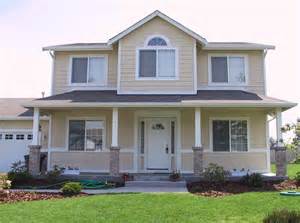 ধ্বংসের মুখোমুখি আমরা
চোখে আর স্বপ্নের নেই নীল মদ্য
কাঠফাটা রোদ সেঁকে চামড়া । 
ক । কবি কোনটিকে অশুভ বলেছেন ?
খ । ঘাতকের অশুভ আস্তানা’ – বলতে কবি কি বুঝিয়েছেন ? 
গ । উদ্দীপকে ফেব্রুয়ারি ১৯৬৯’ কবিতার  কোন দিকটি প্রকাশ পেয়েছে ? আলোচনা কর ।
ঘ । উদ্দীপক ও ফেব্রুয়ারি ১৯৬৯’ কবিতা সমাজ বাস্তবতারই ধারক-বাহক’    _ তোমার মতের পক্ষে যুক্তি দাও ।
ধন্যবাদ
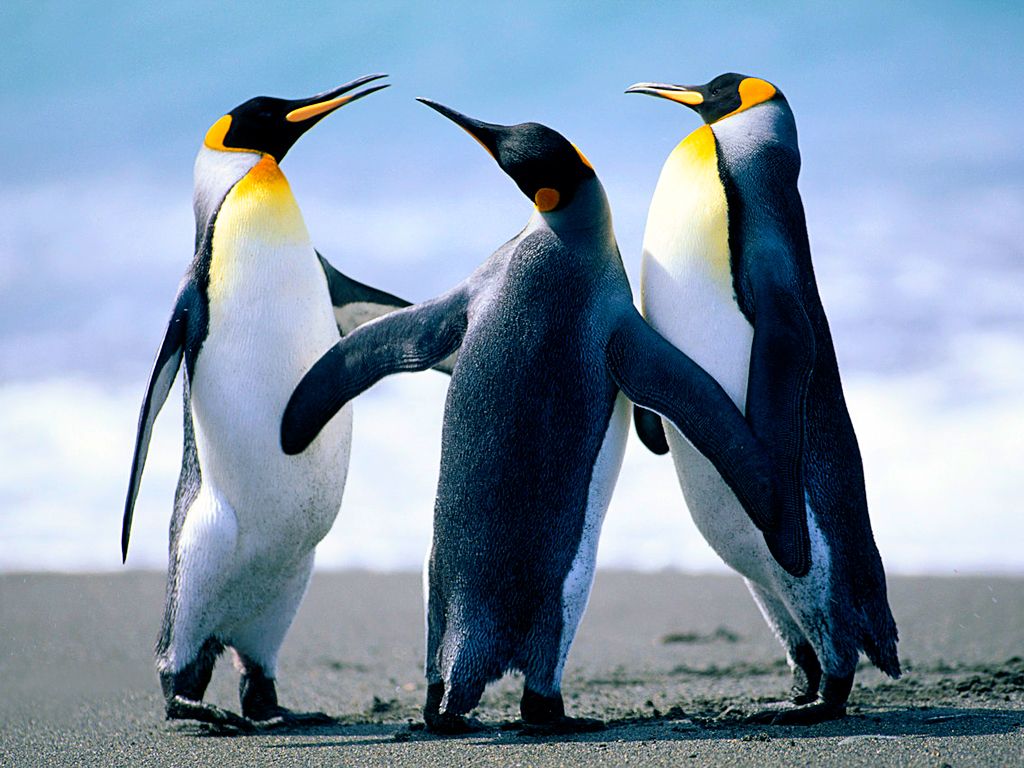